Презентация на темуМир художественной культуры ВозрожденияЛеонардо да Винчи
Выполнила ученица: 7Б класса
                               Силаева Диана
                                      Учитель истории: Шадрина О.Н
Леонардо да Винчи (1452-1519)
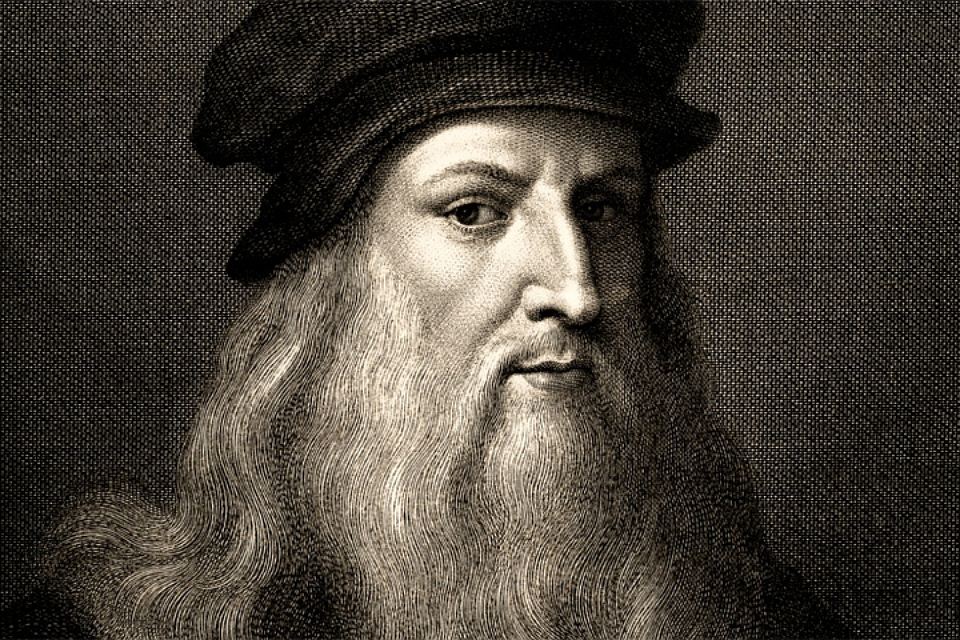 Его необыкновенная одарённость поражала современников. Леонардо был художником, поэтом, музыкантом, божественно пел, увлекался физикой, философией, разбирался в механике и военном деле. Люди, знавшие Леонардо, отмечали, что он своей наружностью являл высшую красоту: высок ростом и хорошо сложен и, очень силён (правой рукой гнул стенное железное кольцо или подкову) всегда щегольски одет, его беседа была обворожительна.
Леонардо был не только гениальным живописцем, но одновременно и проницательным исследователем. Математические расчёты помогали ему показать в картинах глубину пространства, перспективу.
Героями произведений Леонардо делал не богов, а обычных людей. Такова юная (Мадонна с Младенцем) (Мадонна Литта). В мягких переливах света и тени- мать, прижавшая к груди дитя. Нежное объятия её рук, лёгкая полуулыбка передают бесконечную любовь земной женщины к своему ребёнку. За спиной Мадонны два окна, в которых виден прекрасный пейзаж
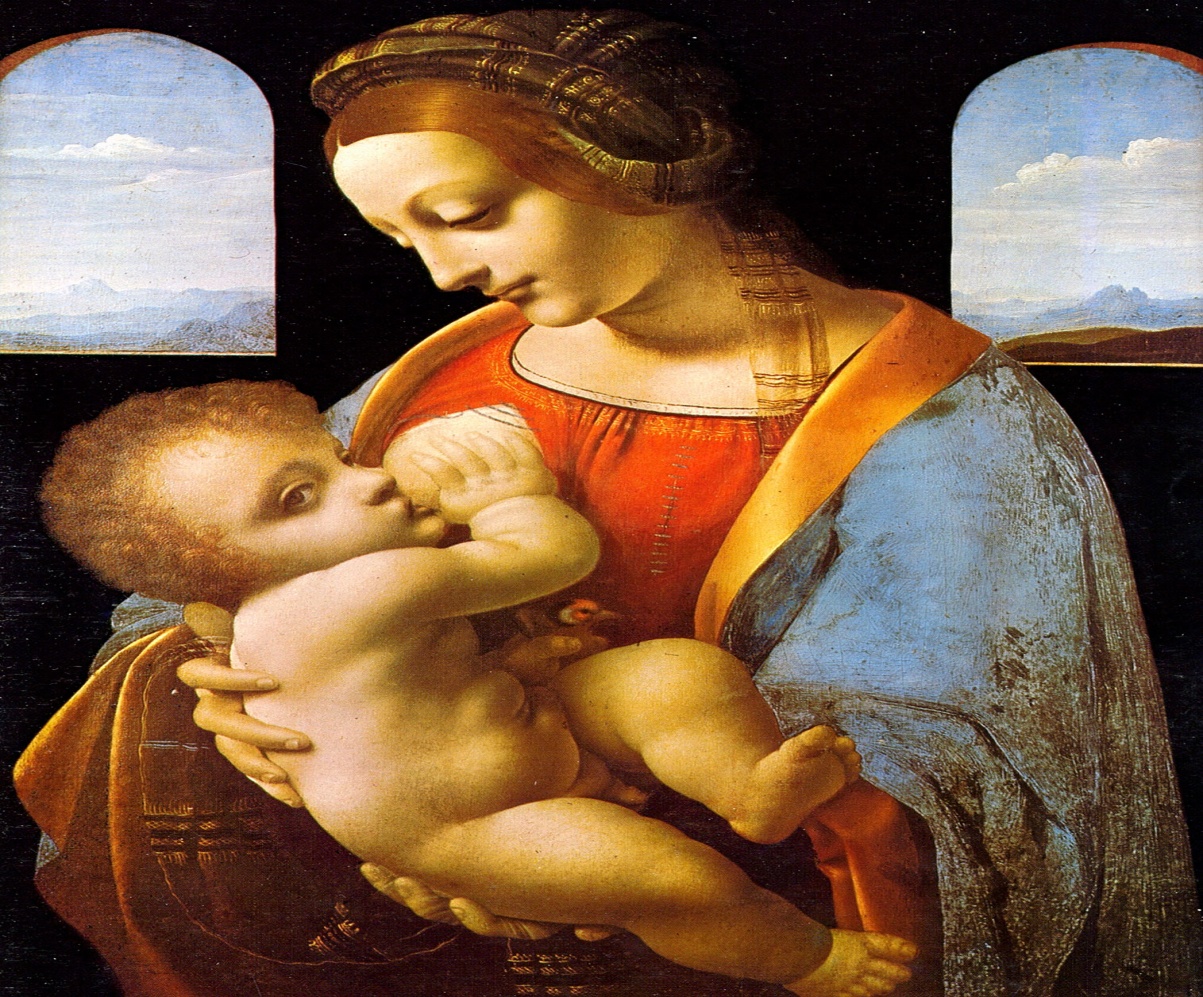 Не меньше загадок таится и в портрете Моны Лизы (Джаконда)- жены богатого флорейтинца. Спокойно и величаво восседает она в кресле, глаза пристально смотрят на зрителя, на губах едва уловимая улыбка, столь приятная, что, глядя на этот портрет, испытываешь более божественное, чем человеческое, удовольствие- писал биограф художника
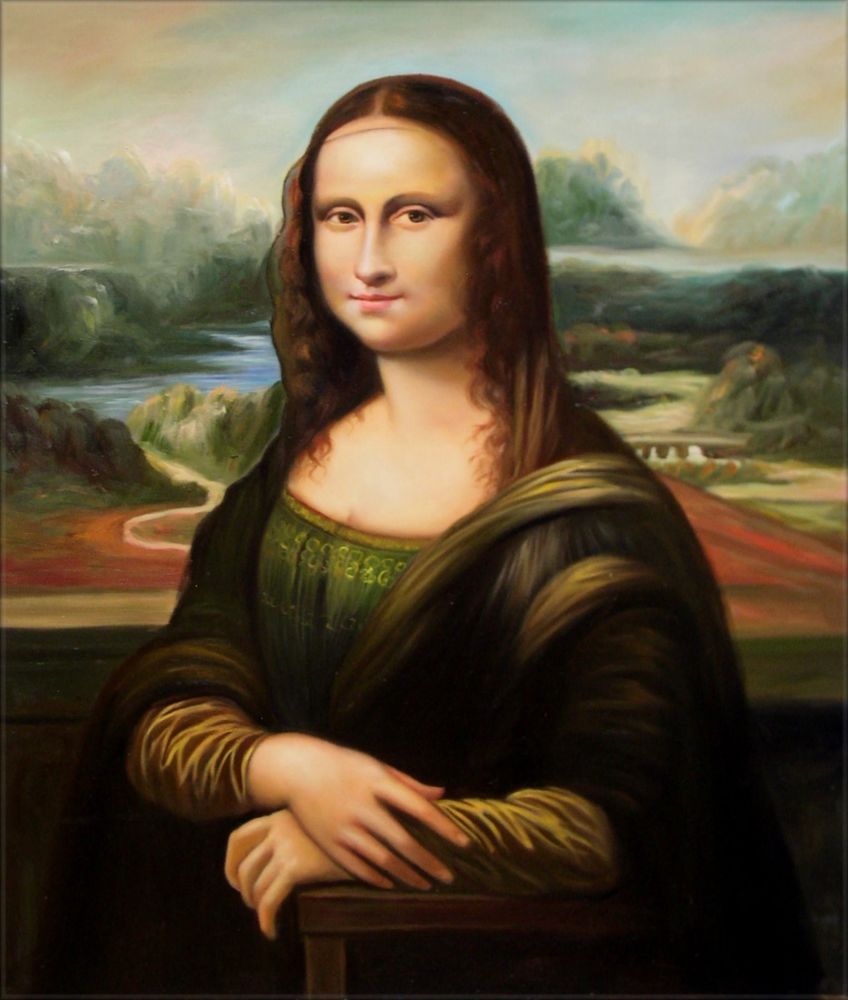 Кроме живописных произведений, сохранилось не сколько грандиозных фресок Леонардо. Изображение (Тайной вечери) украсило стену богатого миланского монастыря
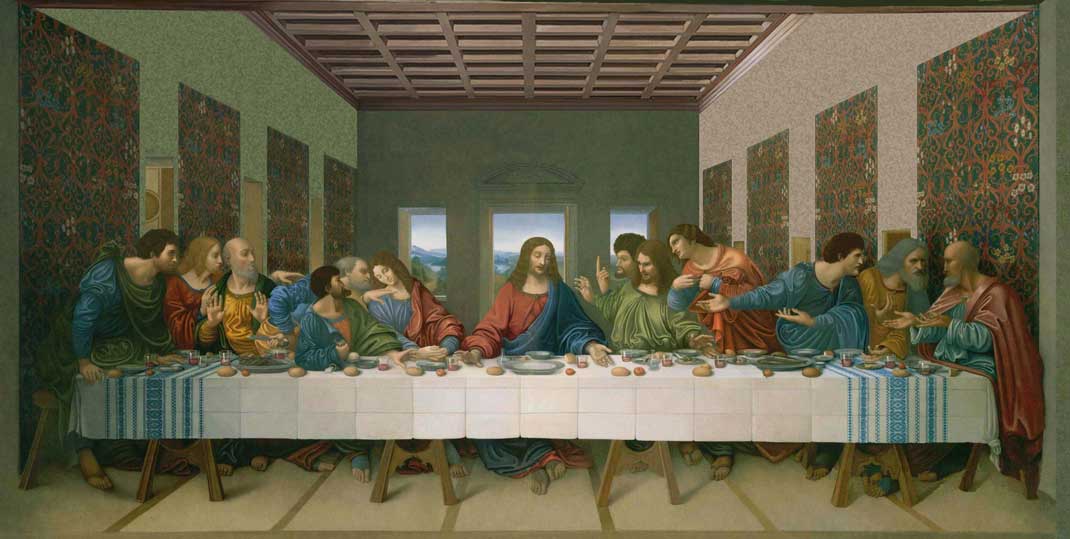 Конец жизни Леонардо провёл вдали от родины, во Франции, где ему было предложено место придворного живописца. После смерти Леонардо осталось около семи тысяч страниц записей, черновиков, рукописей. А вот картин сохранилось совсем немного, хотя именно живописи он отдавал предпочтение, считал её царицей искусств. Умер Леонардо да Винчи 2 Мая 1519 года в замке Кло-Люсе во Франции.
Конец